Je suis Maitre de Stage des Universités, pourquoi participer à un congrès de CNGE Collège Académique ?
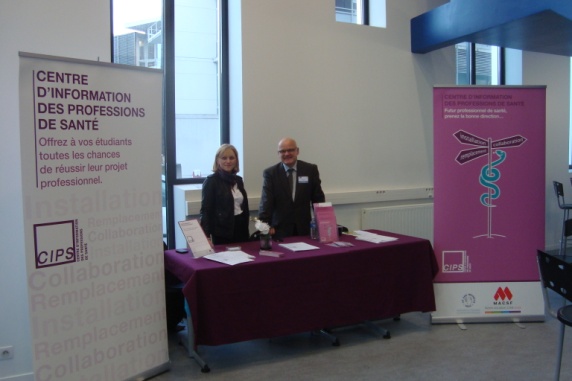 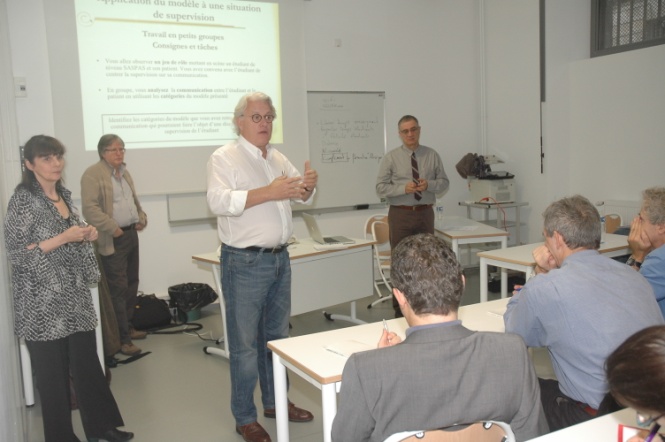 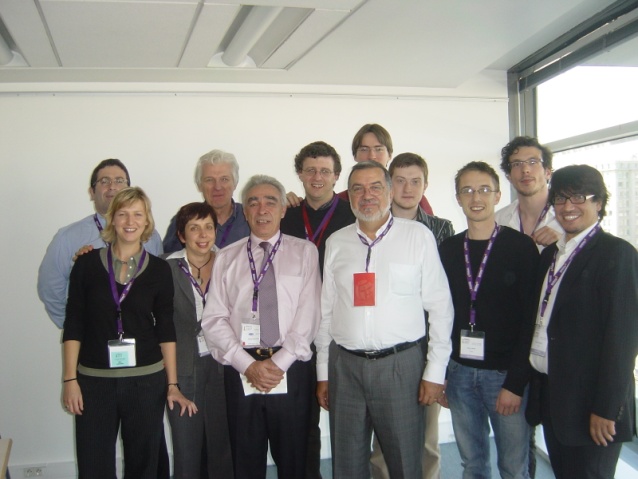 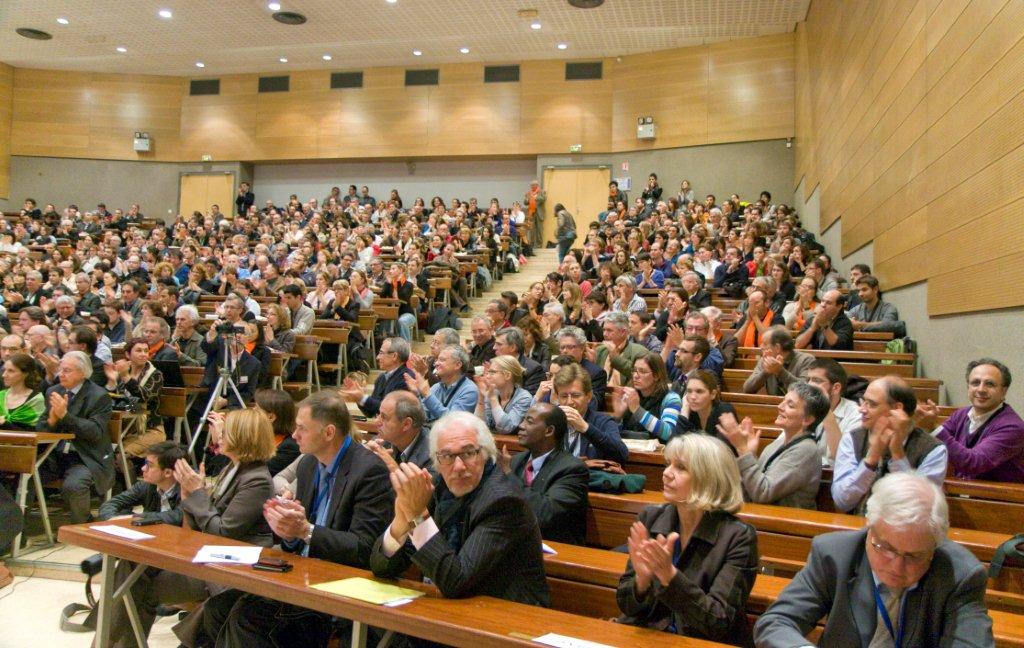 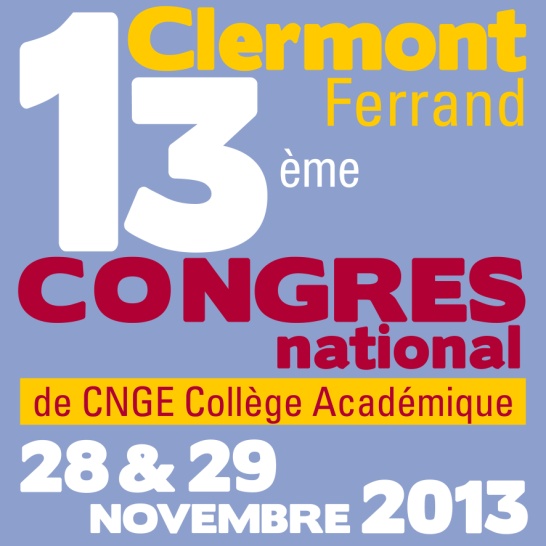 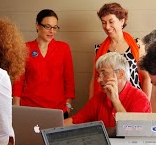 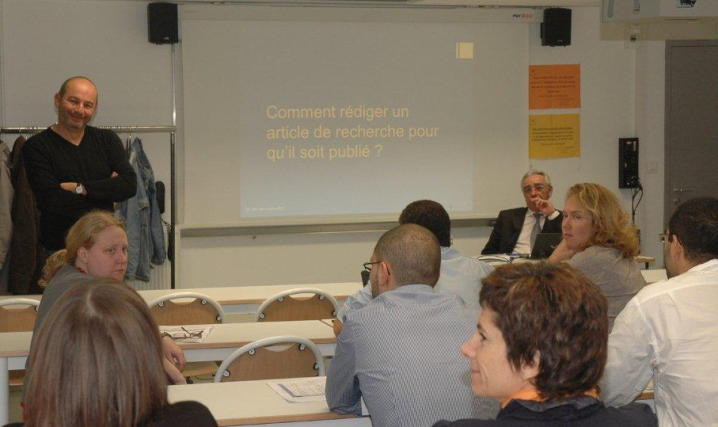 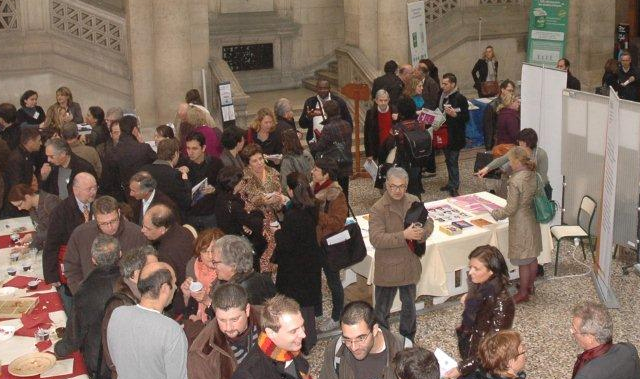 Mes motivations scientifiques (1)
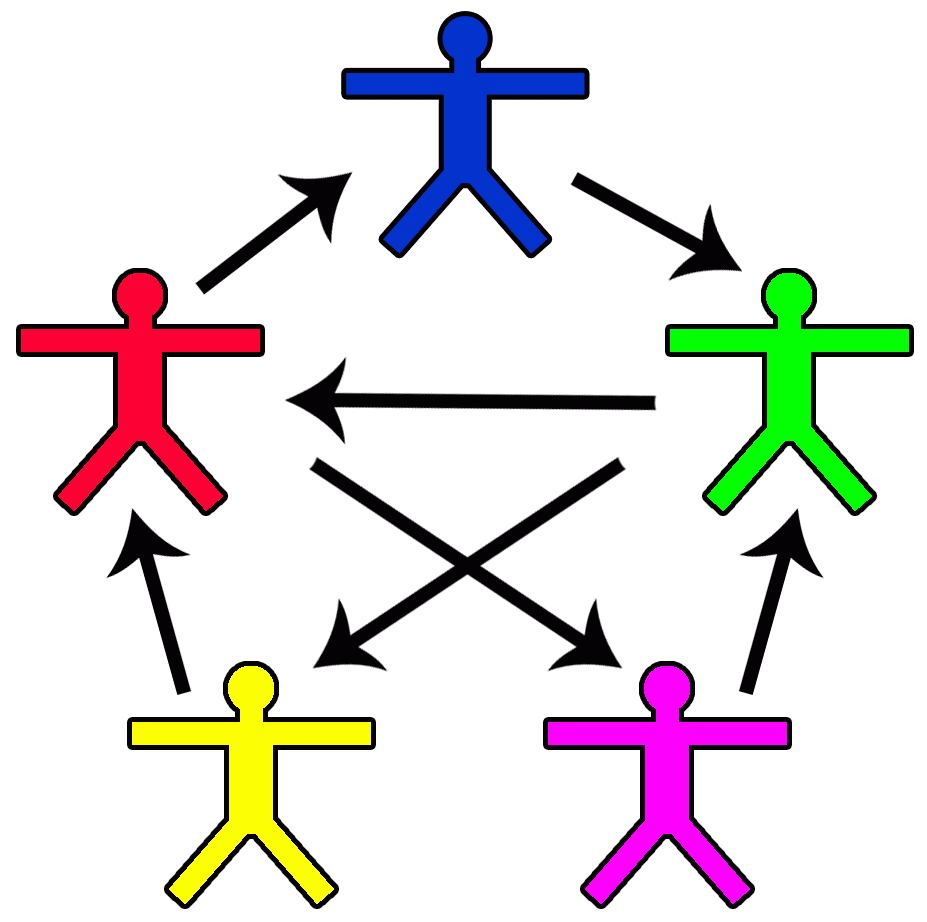 Acquérir des connaissances et 
« me nourrir du travail des autres »

 Me former à la recherche et/ou à la pédagogie
Sources :  
I. Aubin-Auger, L. Baumann, A.-M. Lehr-Drylewicz, A. Mercier, J.-P. Lebeau, P. Imbert, J.Cittée et le GROUM.F - Pourquoi les médecins généralistes enseignants viennent-ils à un congrès de médecine générale ? exercer 2009;87:90-2. 
S. Réparat, Cl. Santoni, M. Wrobel, B. Martin  - Pacome : étude des facteurs favorisants et des freins à la participation des médecins généralistes aux congrès de la médecine générale.
Sophia Chatelard, CCU-MG pour le DMG de Grenoble, mars 2013 -  Valoriser son travail de thèse en médecine générale, communication orale ou poster en congrès.
Mes motivations scientifiques (2)
Avoir accès dans un espace lieu et temps limité à un large éventail de sujets liés à mon activité professionnelle 
 Rencontrer d’autres chercheurs ayant les mêmes thématiques de recherche
 Découvrir des outils pour accompagner mon enseignement
 Discuter et échanger avec mes pairs
Mes motivations sociales
Défendre et valoriser la discipline MG
 Renforcer mon appartenance à la communauté des généralistes enseignants
 Rencontrer des personnes de toutes les générations et d’horizons variés
 Participer à une manifestation organisée par une société savante 
 Représenter ma faculté, mon DMG, mon collège
Mes motivations personnelles
Rencontrer mes confrères et amis dans 
une ambiance scientifique et conviviale

 Renforcer ma motivation

 Me protéger de l’épuisement professionnel

 Etre mieux considéré par mes patients
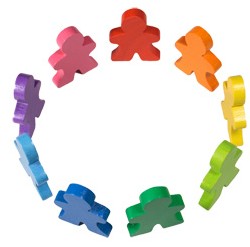 Participer au congrès de CNGE Collège Académique, c’est facile !
Plus tôt, c’est plus économique !
Je m’inscris en ligne avant le 24 septembre 2013 au tarif le plus avantageux

Je réserve mon billet de transport longtemps à l’avance pour bénéficier des meilleurs tarifs (fichiers SNCF disponibles sur demande : cnge@cnge.fr /réduction Air France
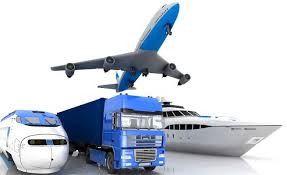 Au plus tard 30 jours après la fin du congrès, je peux demander une prise en charge de mon inscription par le FAF PM.
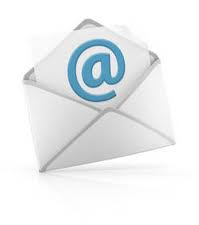 Et pourquoi pas soumettre un résumé ?
Je rédige un abstract de 300 mots maximum sur un projet ou une étude en cours en respectant les indications de l’appel à communication du site 

 Je soumets ce résumé en ligne avant le 12 septembre 2013 sur http://congres.cnge.fr/congres/clermont_2013/soumettre_un_resume/
Participer au congrès de CNGE Collège Académique, c’est sympa !
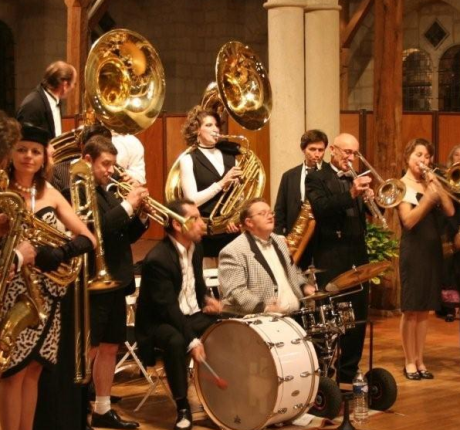 Je m’inscris à la soirée conviviale pour rencontrer mes confrères dans une ambiance chaleureuse et festive.
Et cette année, je fête cet événement exceptionnel qu’est l’anniversaire du CNGE  en « famille » !
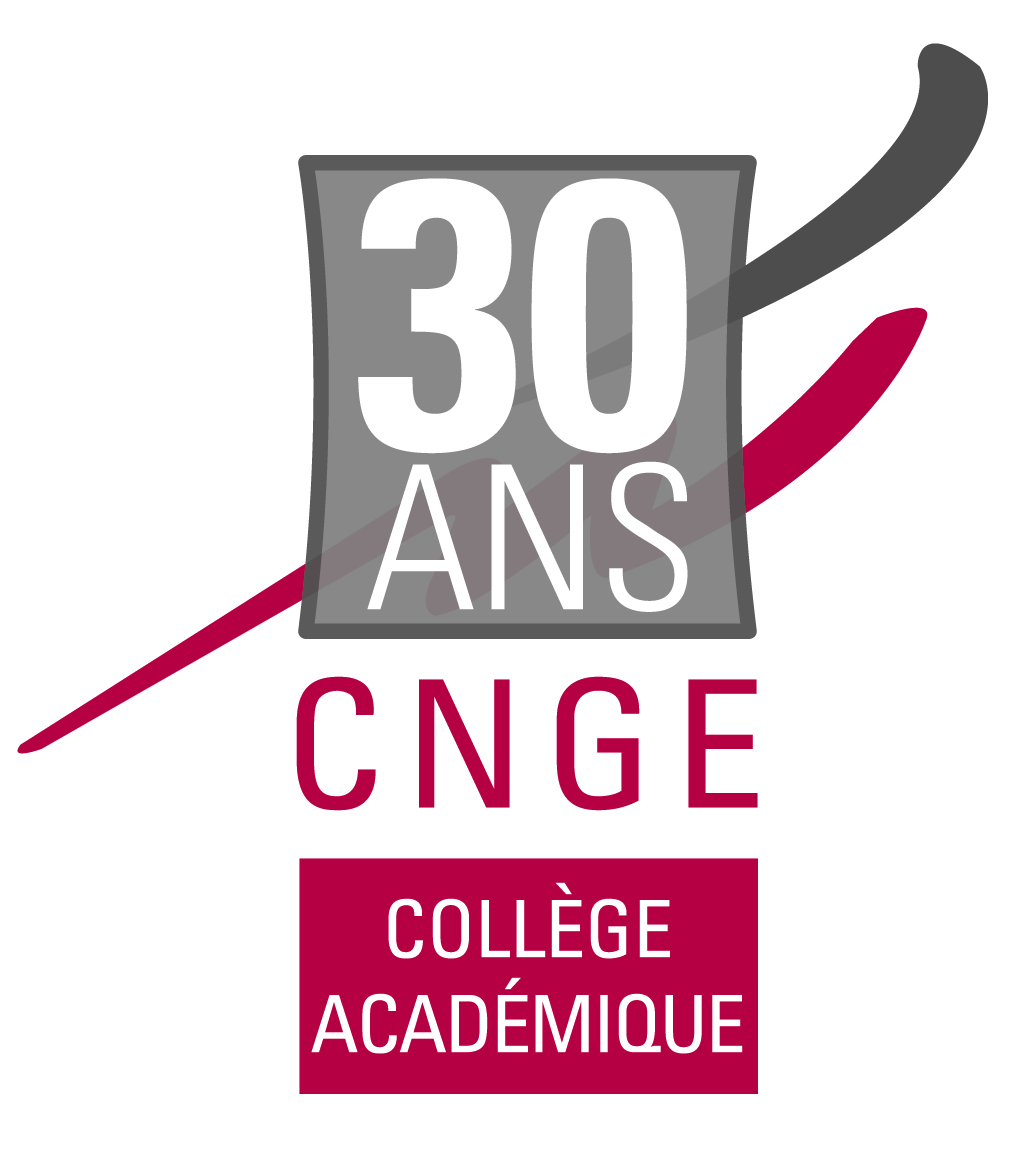 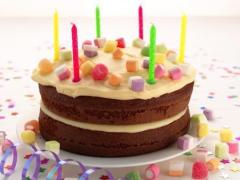